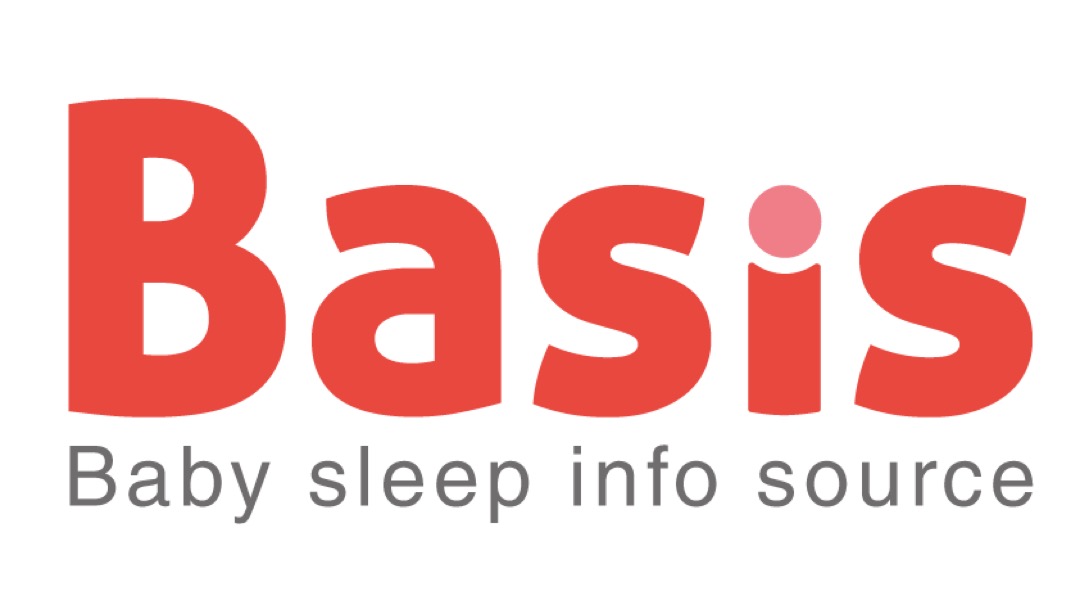 www.basisonline.org.uk
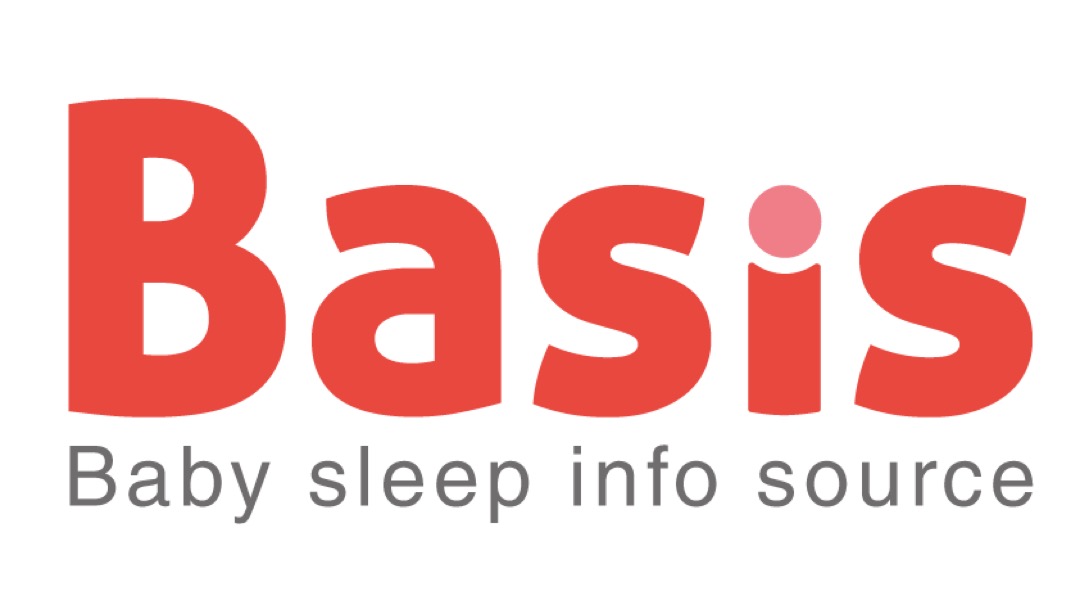 Straightforward, free, and reliable information about baby sleep;
How, why, where and what to think about.
www.basisonline.org.uk
Free, reliable info about babies’ sleep
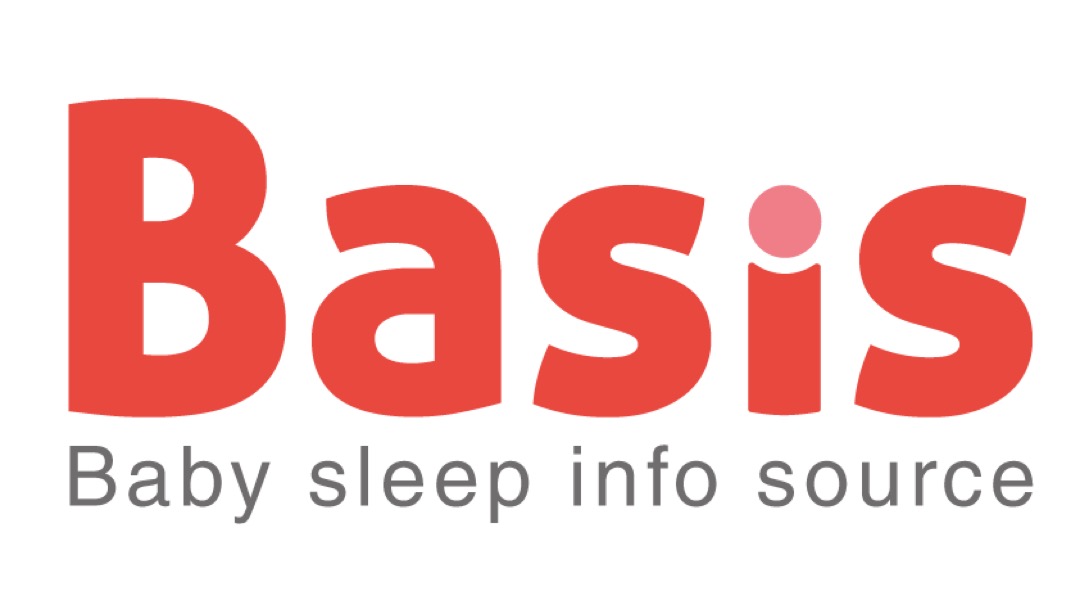 www.basisonline.org.uk